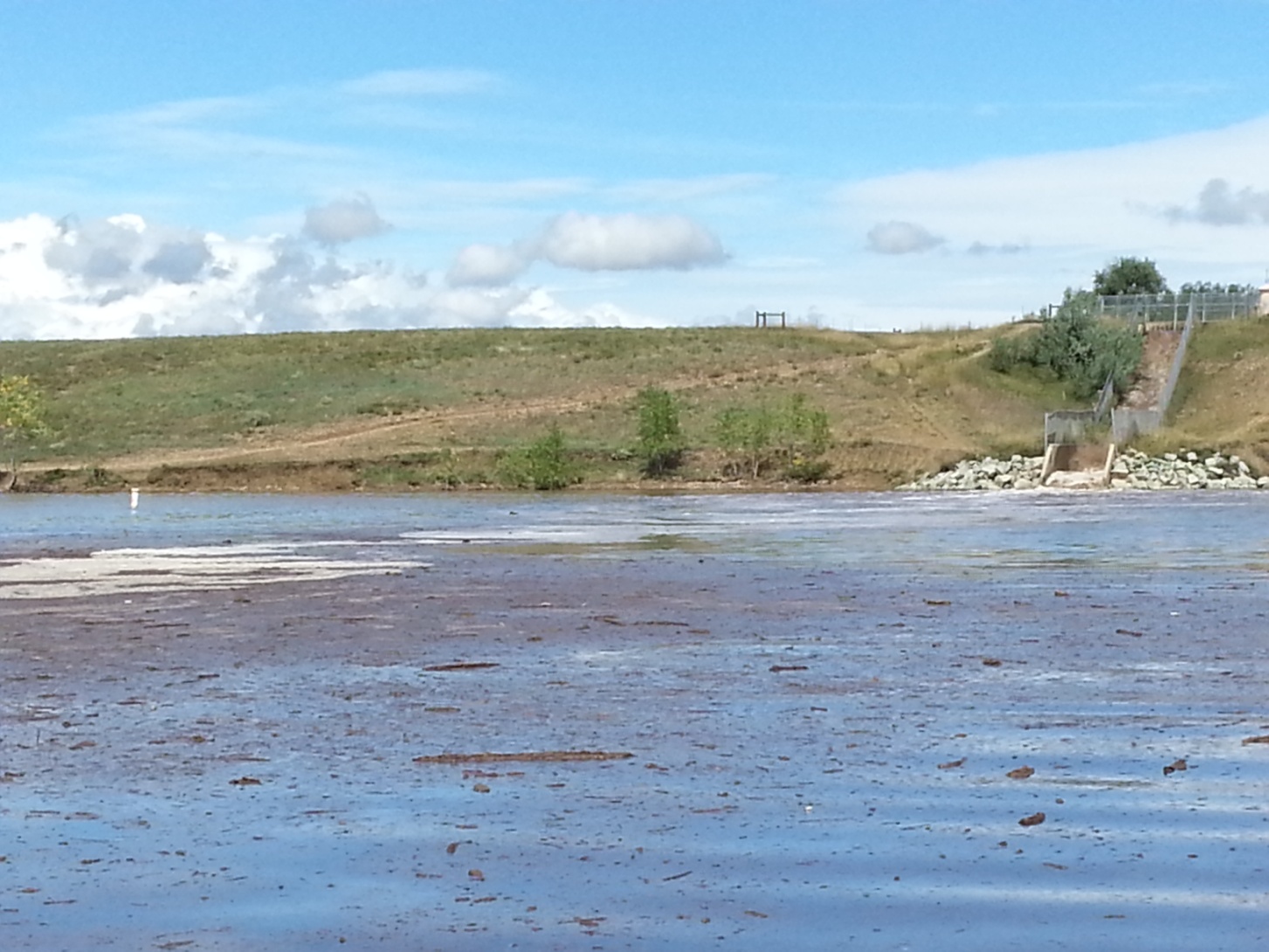 Boulder ReservoirFlood September 2013
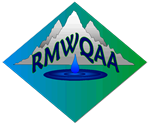 Jim Shelley City of Boulder
RMWQAA 2014 Symposium
4/25/2014
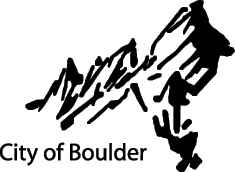 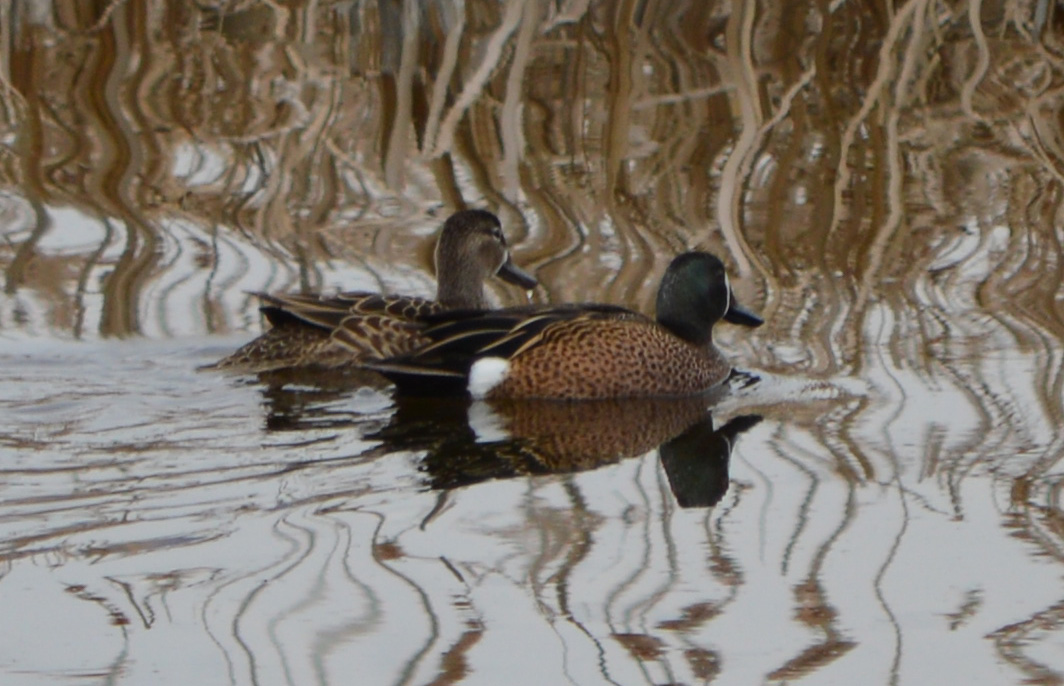 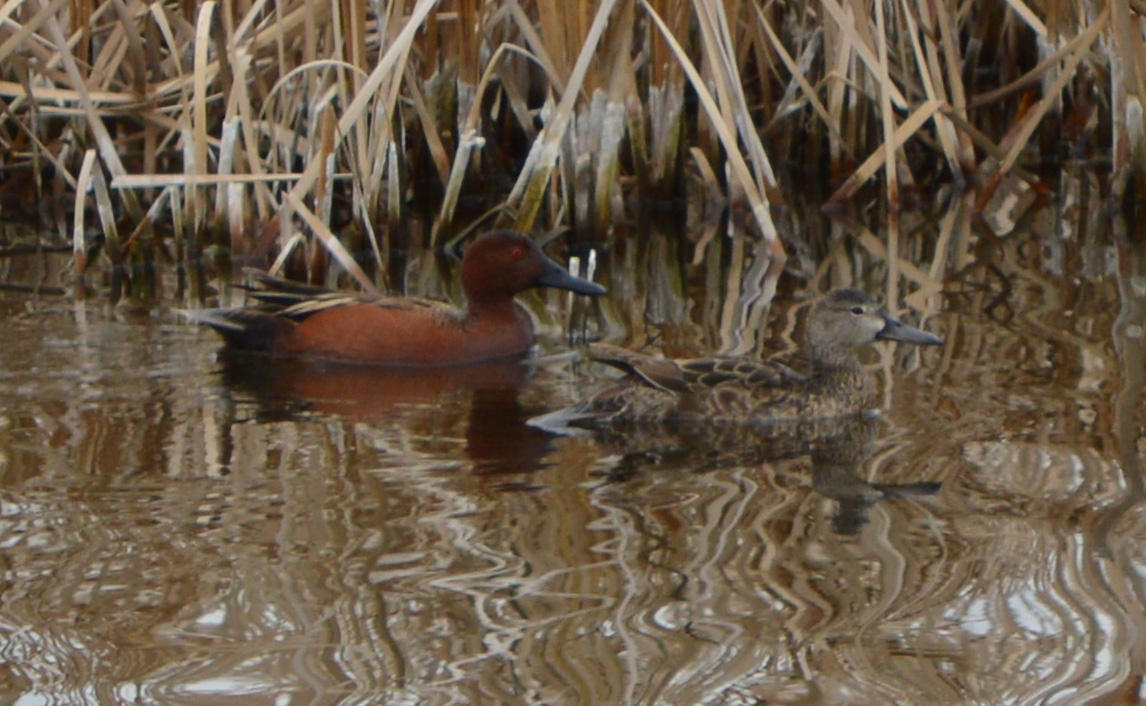 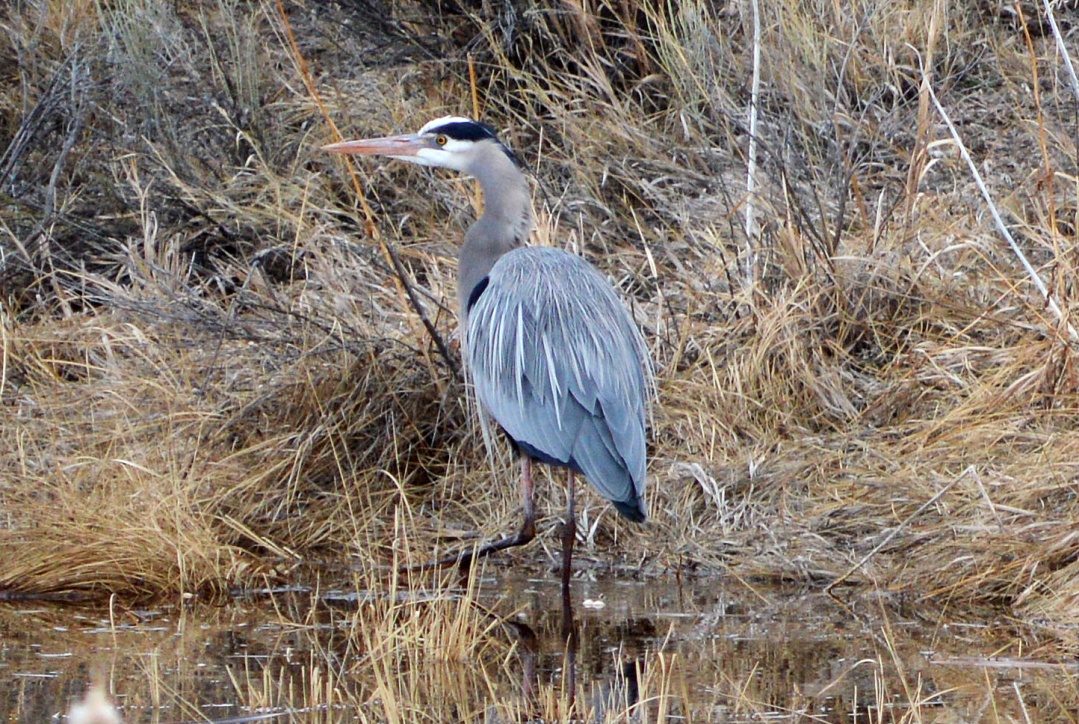 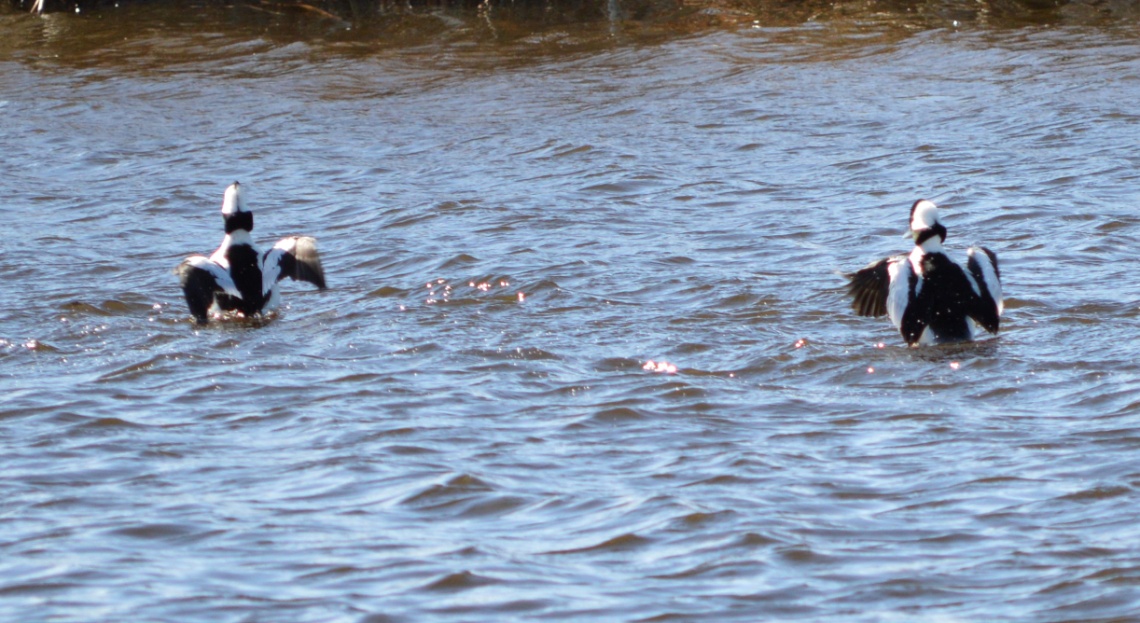 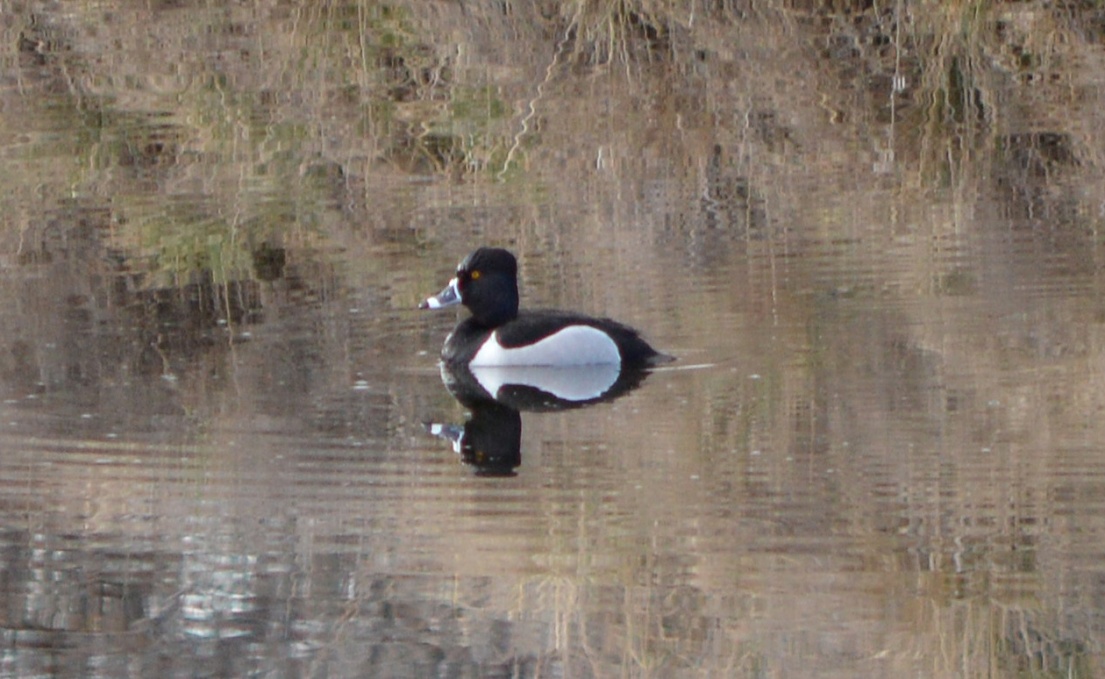 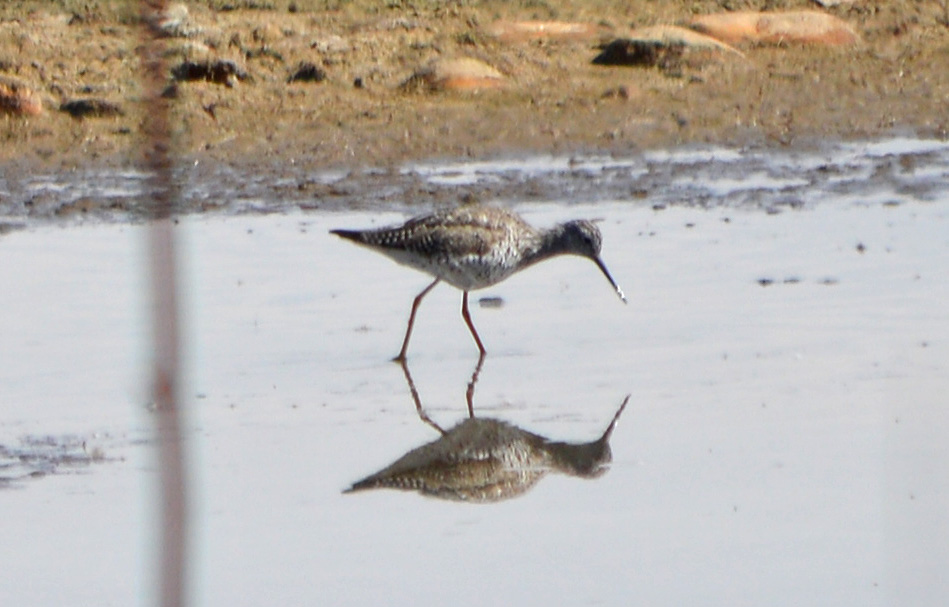 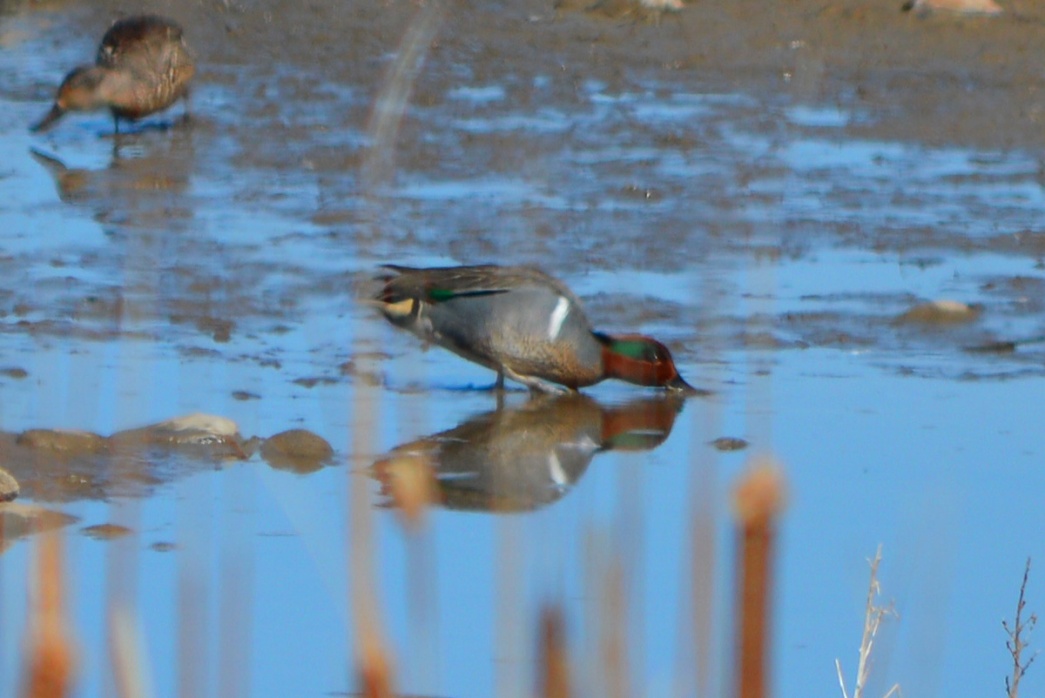 Acknowledgements
City of Boulder Drinking Water Quality Lab
Zach Lelwica
Anu Thorat
	
City of Boulder Waste Water Quality Lab
Kurt Keilbach
Melissa Mimna
Rick Dingeman
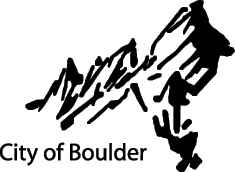 Presentation Topics
Flood Water Sources
Reservoir Net Volume Increase
Tributary Flood Photos and Water Quality Data
Tributary Loads
Reservoir Condition Before and After the Flood
14 year trends showing the historic Sept 2013 flood impact
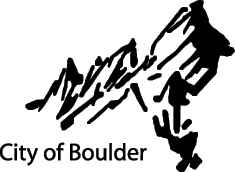 Three Major Sources of Flood Water into Boulder Reservoir
Saint Vrain River
Via Boulder Feeder
Canal (1000 acft)
Dry Creek (200 acft)
Six Mile Reservoir
Spillway (1400 acft)
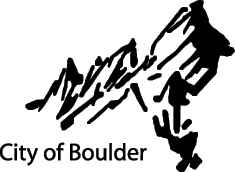 Boulder Reservoir Volume Increase from Flood
3200 acft volume gain 48 hours 9/12 through 9/14
Estimated 600 acft from 12 inches rain
Net gain 2600 acft from flood
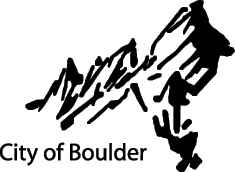 Six Mile Reservoir (9/12/13)
Water Quality Data (9/17)
TSS- 101 mg/L
NO3- 0.77 mg/L
TP- 254 ug/L
DP- 89 ug/L
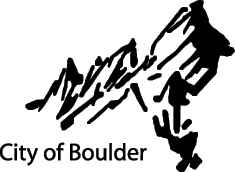 Saint Vrain River via Boulder Feeder Canal (9/13/13)
Water Quality Data (9/17)
TSS- 44 mg/L
NO3- 1.58 mg/L
TP- 118 ug/L
DP- 42 ug/L
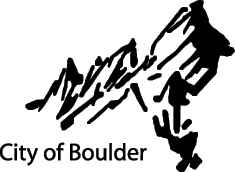 Dry Creek (9/13/13)
Water Quality Data (9/17)
TSS- 50 mg/L
NO3- 1.52 mg/L
TP- 206 ug/L
DP- 78 ug/L
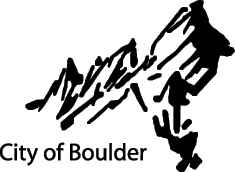 Boulder Reservoir Estimated Flood Loading Rates
TSS – 530,841 lbs    265 tons       221 cubic yards  (2.2x avg annual load)
NO3 as N - 9036 lbs (3.7x)
TP - 1352 lbs  (1.6x)
DP - 490 lbs  (1.5x)
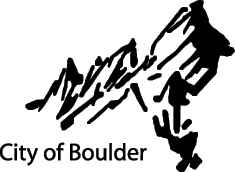 Boulder Reservoir Clarity
Boulder Reservoir Turbidity 14 Year Trend
Boulder Reservoir E-coli and Chlorophyll a
Boulder Reservoir Chlorophyll a 14 Year Trend
Boulder Reservoir Nutrients
Boulder Reservoir Total P 14 Year Trend
Boulder Reservoir Dis P 14 Year Trend
Boulder Reservoir Nitrate 14 Year Trend
Boulder Reservoir TOC 14 Year Trend
Boulder Reservoir Post Flood Metals, VOC’s, SOC’s & EC’s
Metals
	Al, Fe increased
	Be, Cd, Cr, Cu, Pb, Mo, Se, U, Zn slight 	increases-below aquatic life limits
VOC’s- all less than detection 
SOC’s- all less than detection
Emerging contaminants- first time low level hits for Bisphenol A and Triclosan
ANS
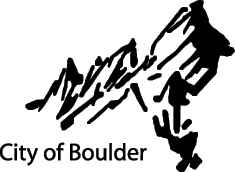 Boulder Reservoir post flood monitoring will continue focusing on taste and odors, DBP precursors and reservoir condition
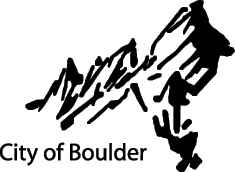 Boulder Reservoir post flood monitoring will continue focusing on taste and odors, DBP precursors and reservoir condition
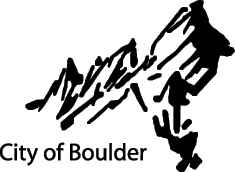 Monitoring will continue focusing on taste and odor, DBP’s and reservoir condition
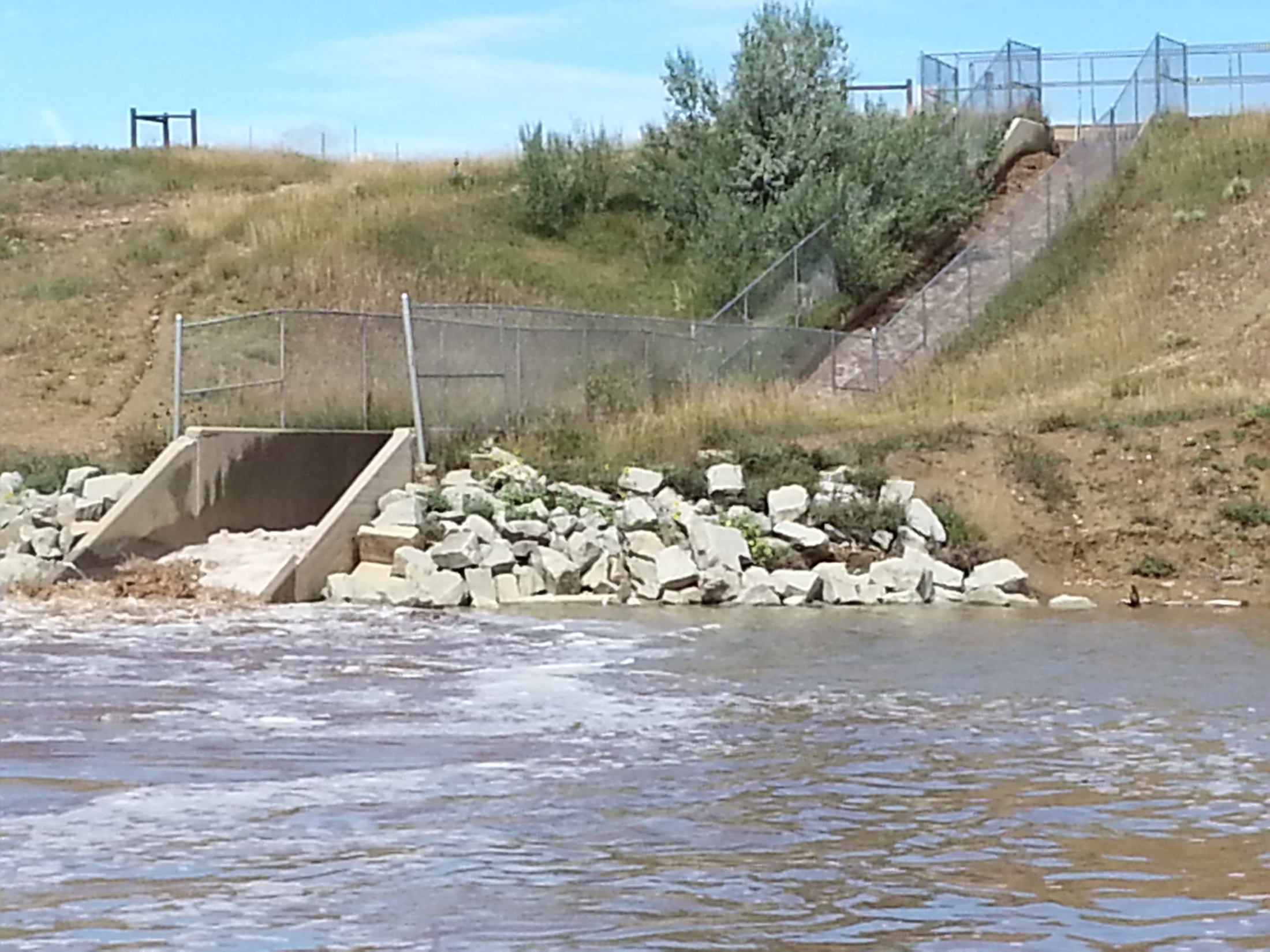 Tributaries
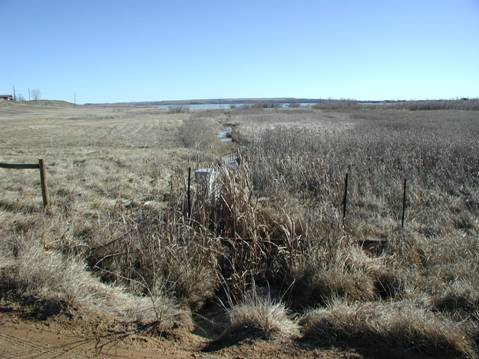 Farmers
Dry Creek
Little Dry
Unk
BFC
Physical Characteristics
13,000 acft
580 acres
Max Depth 28 ft
Mean Depth 23 ft
Fetch 1.2 miles
Shoreline Length  5.1 miles
Shoreline Development  1.51
Monitoring will continue focusing on taste and odor, DBP’s and reservoir condition
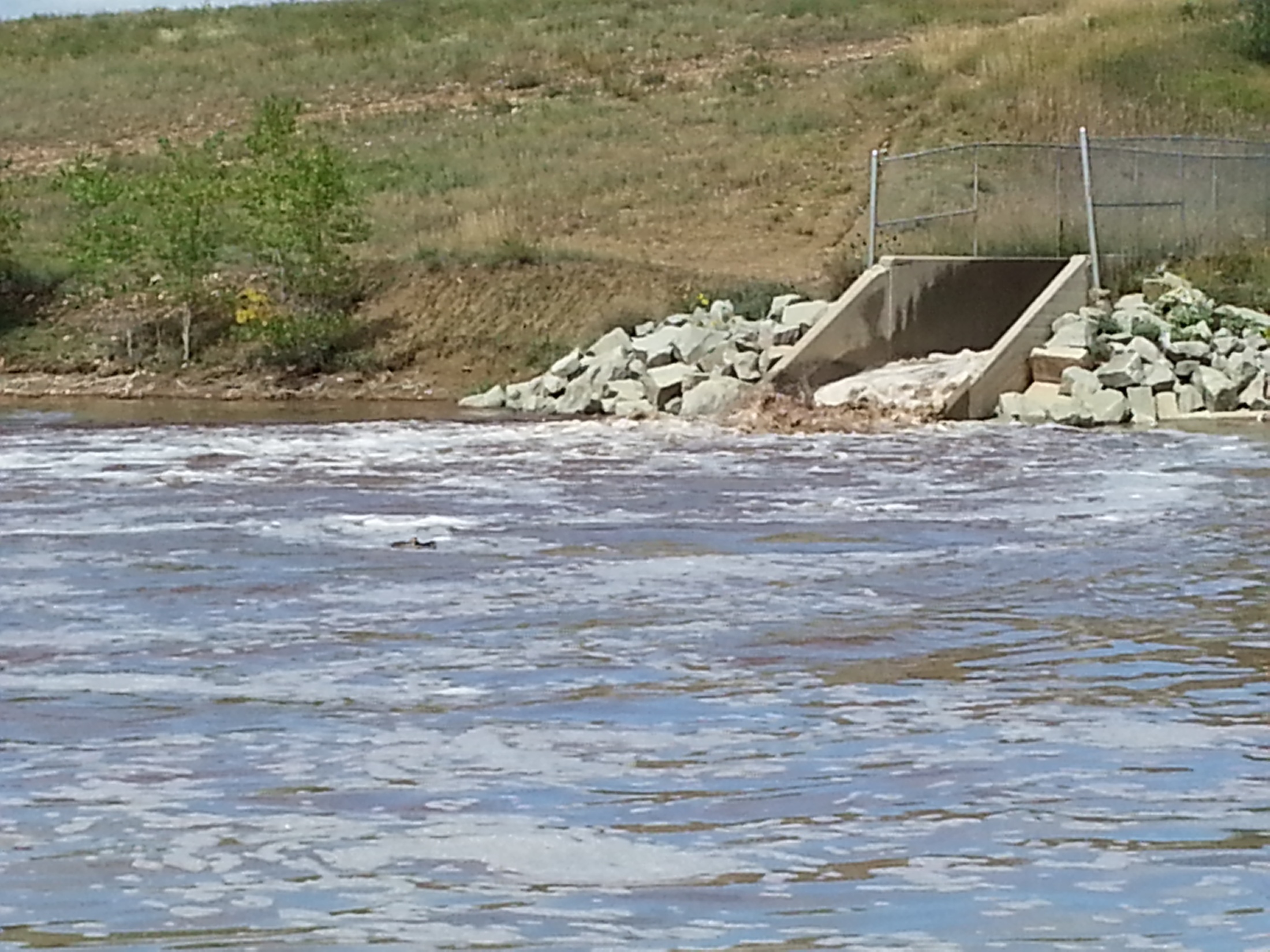